Hebrews 11-12:24
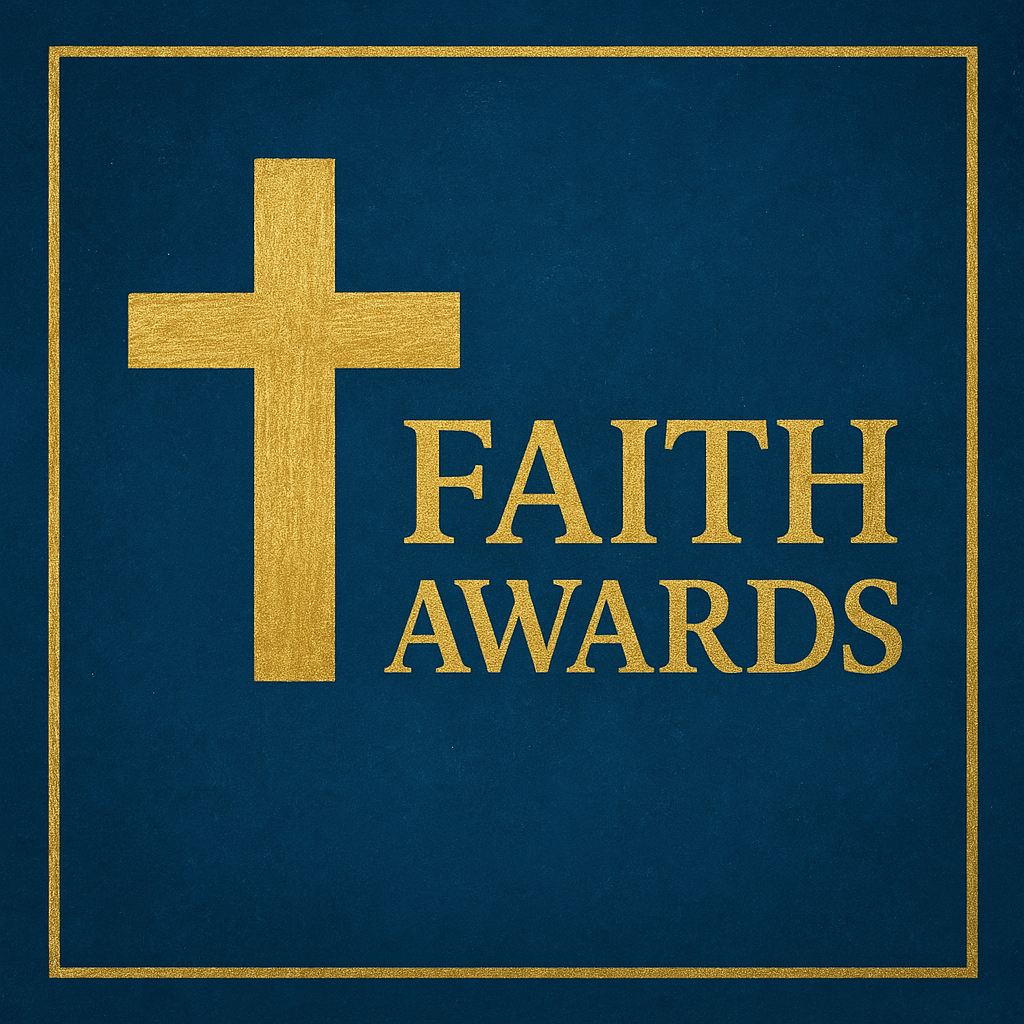 Introducing the:
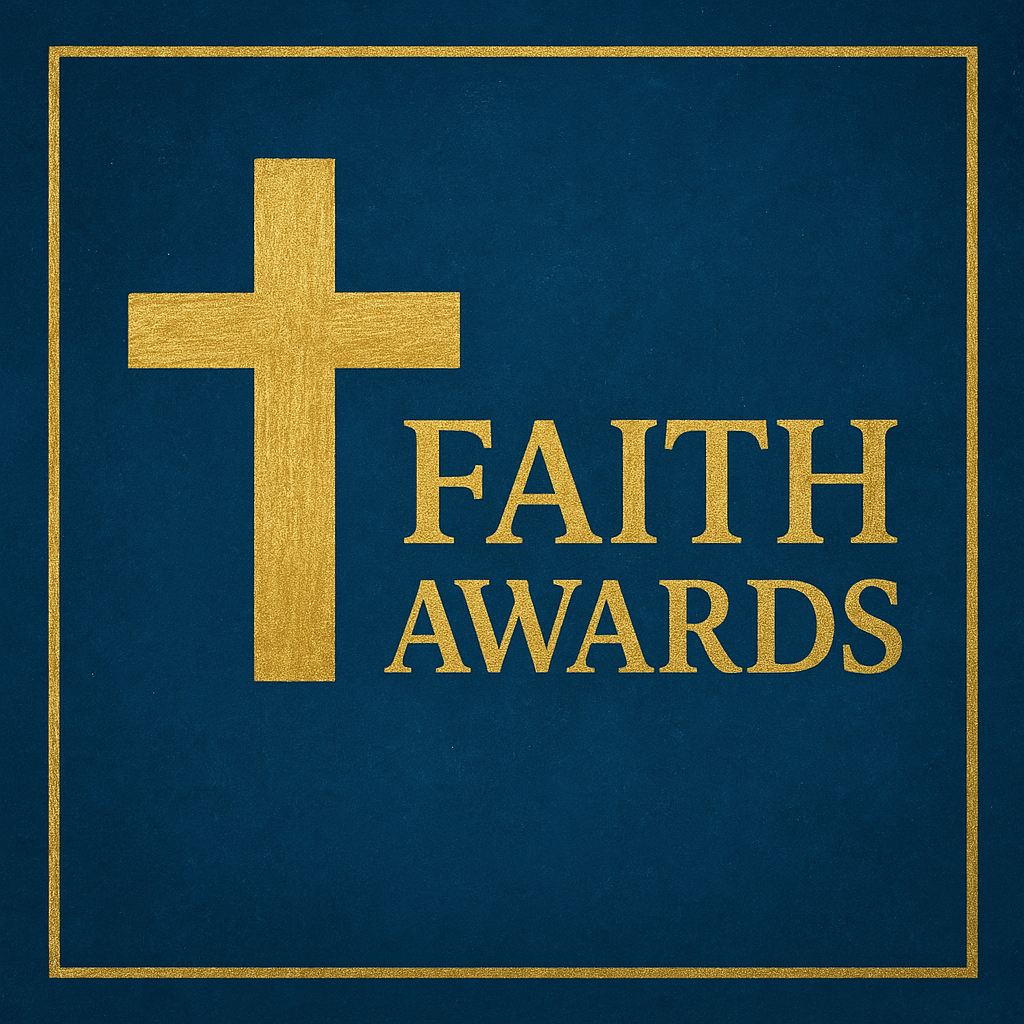 "Took your time" Faith
Noah – 50-75 years building an Ark
Abraham and Sarah – 25 years waiting for Isaac
Moses – leading Israel in the desert for 40 years
Israel marching around Jericho for 7 days
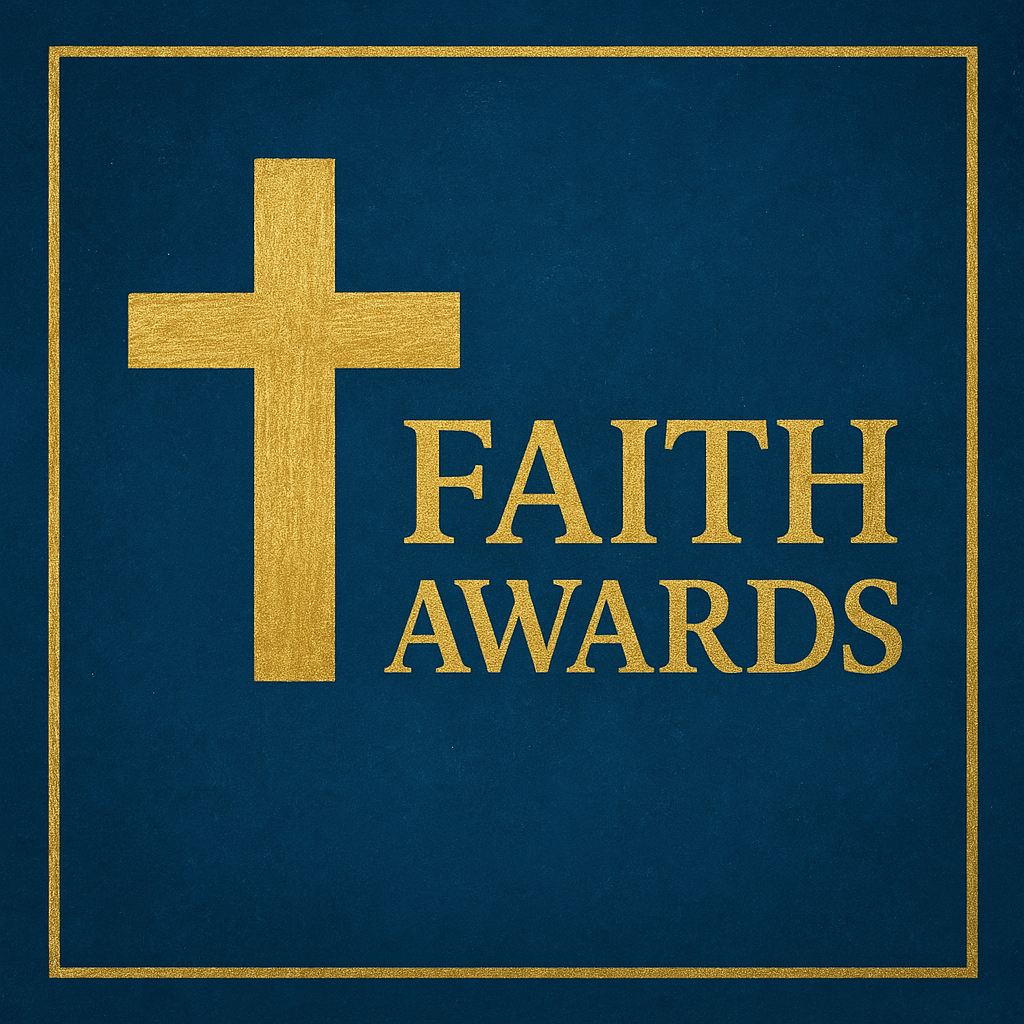 "That'll cost ya" Faith
Abel – his harvest sacrifice turned into giving up his life
Abraham and Sarah – left everything behind to live in a tent
Moses – leaving behind Egyptian royal life to suffer with (and from) his own people
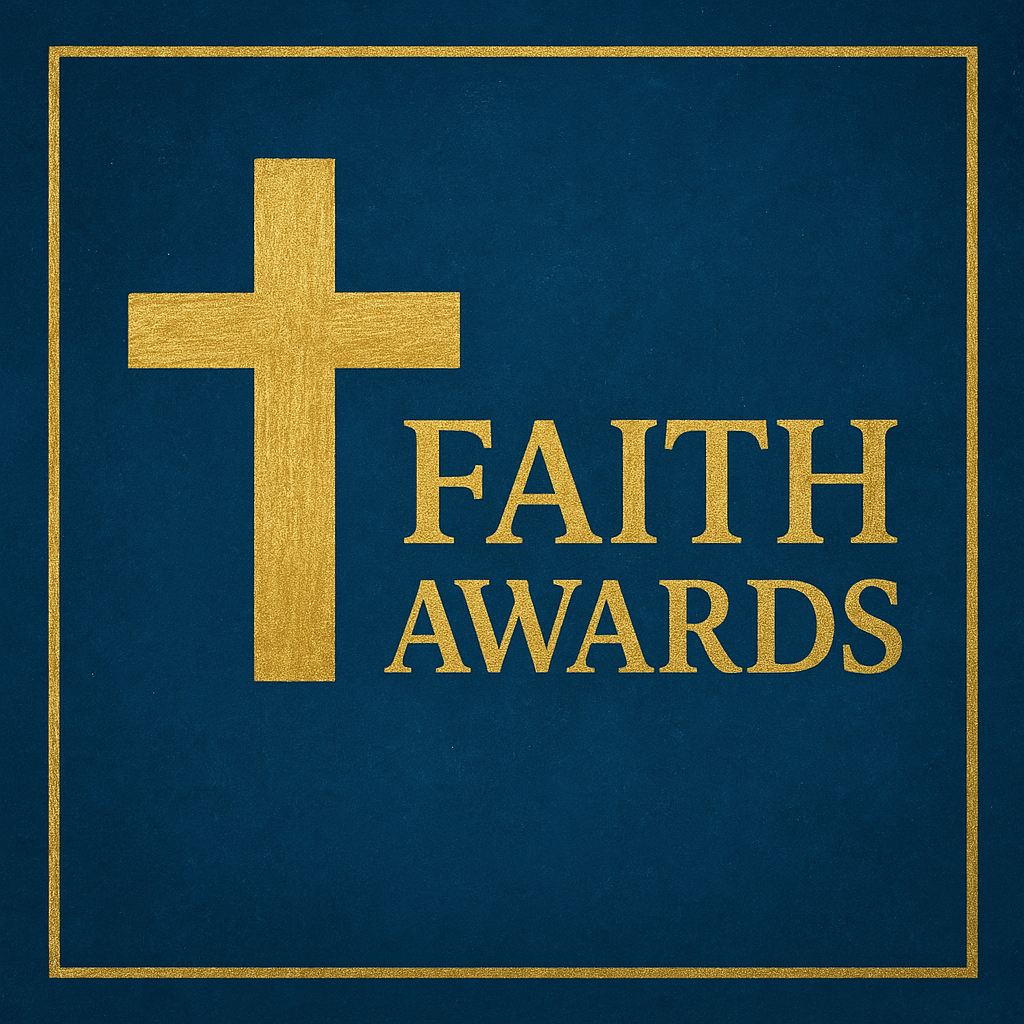 "That got weird" Faith
Noah – building a cruise liner in the middle of the country
Israel – marching around a city hoping its walls will fall
The prophets – required to perform a range of weird and whacky 'prophetic acts'
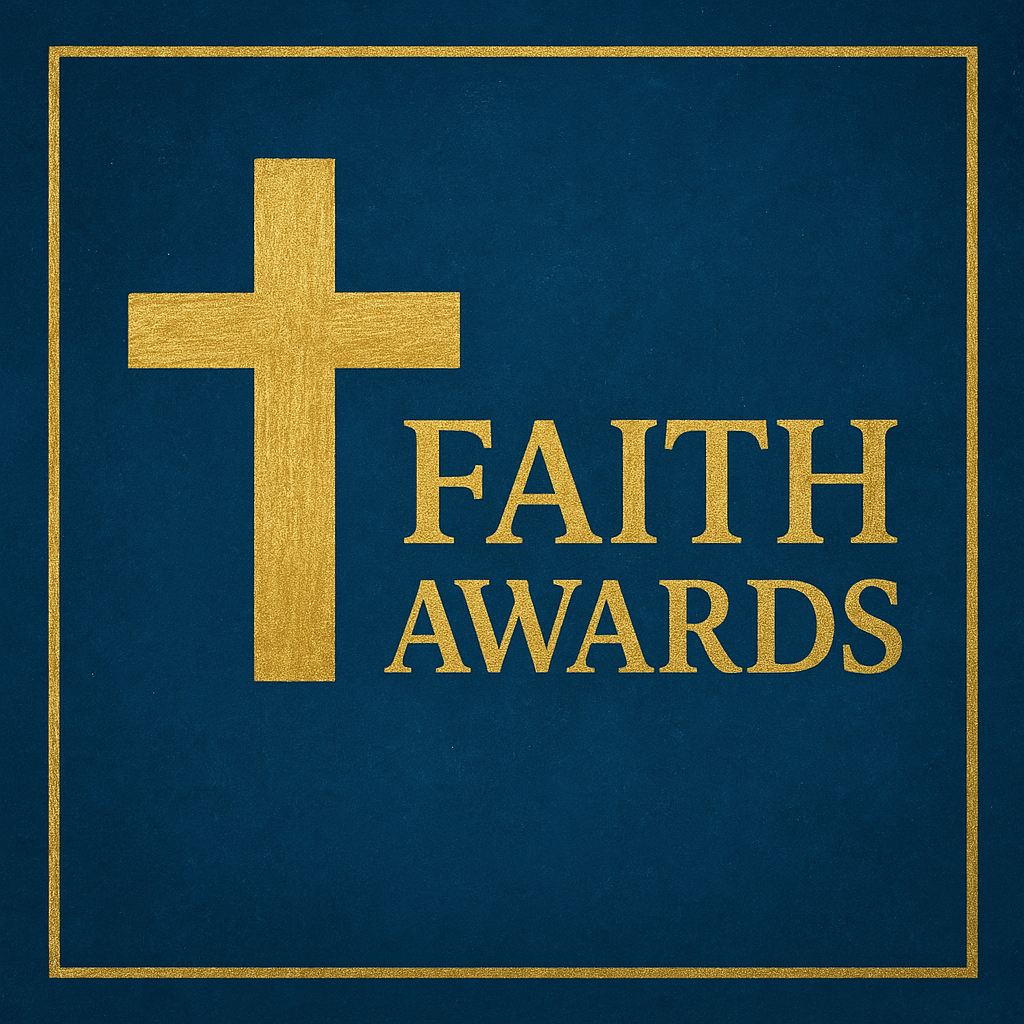 "Everyday ordinary" Faith
Enoch – content with God's company...that's about it and God loved it
Abraham – no evidence of ambition; happy to live in a tent waiting to have a child
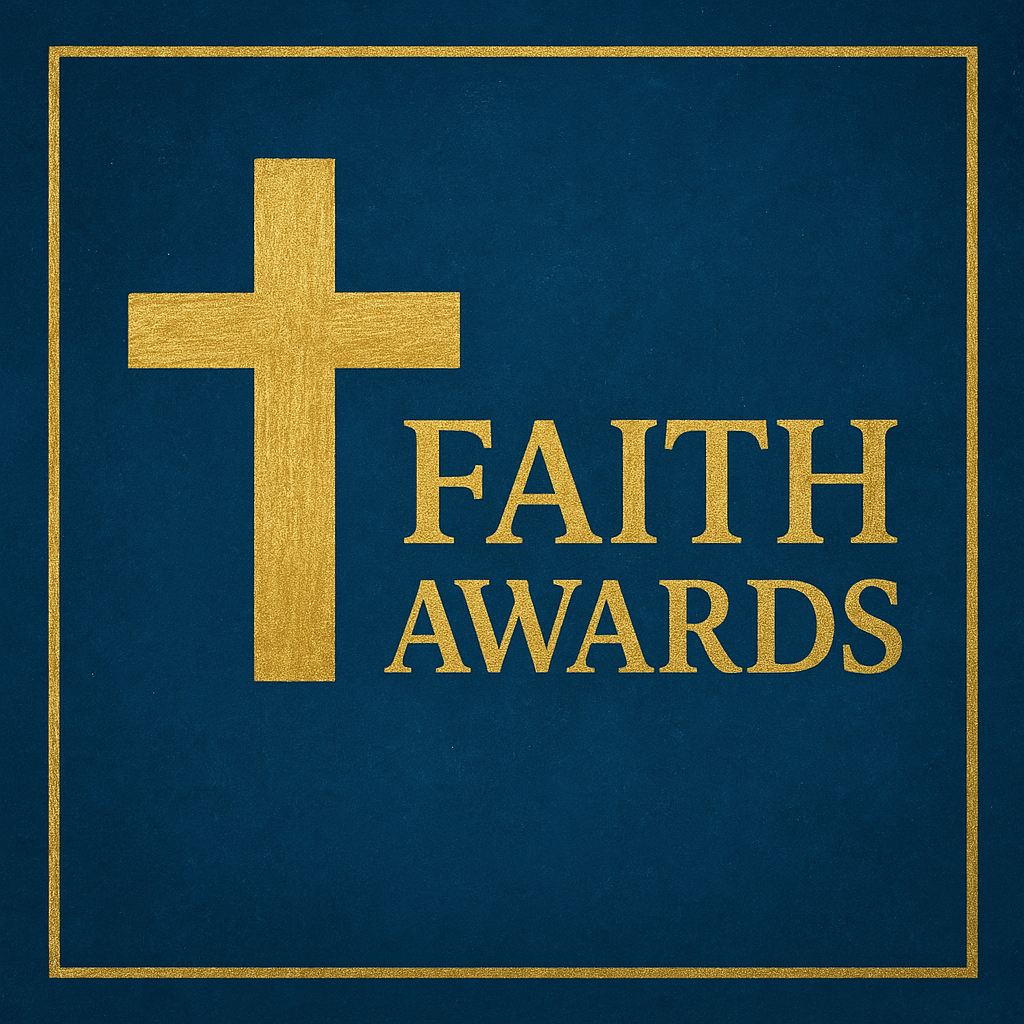 "Facing overwhelming odds" Faith
Moses – confronted all of Egypt with nothing but a staff
Gideon – led his depleted force of 300 against the might of Midian
David – just a boy with a sling tackling the 3metre giant Philistine champion Goliath
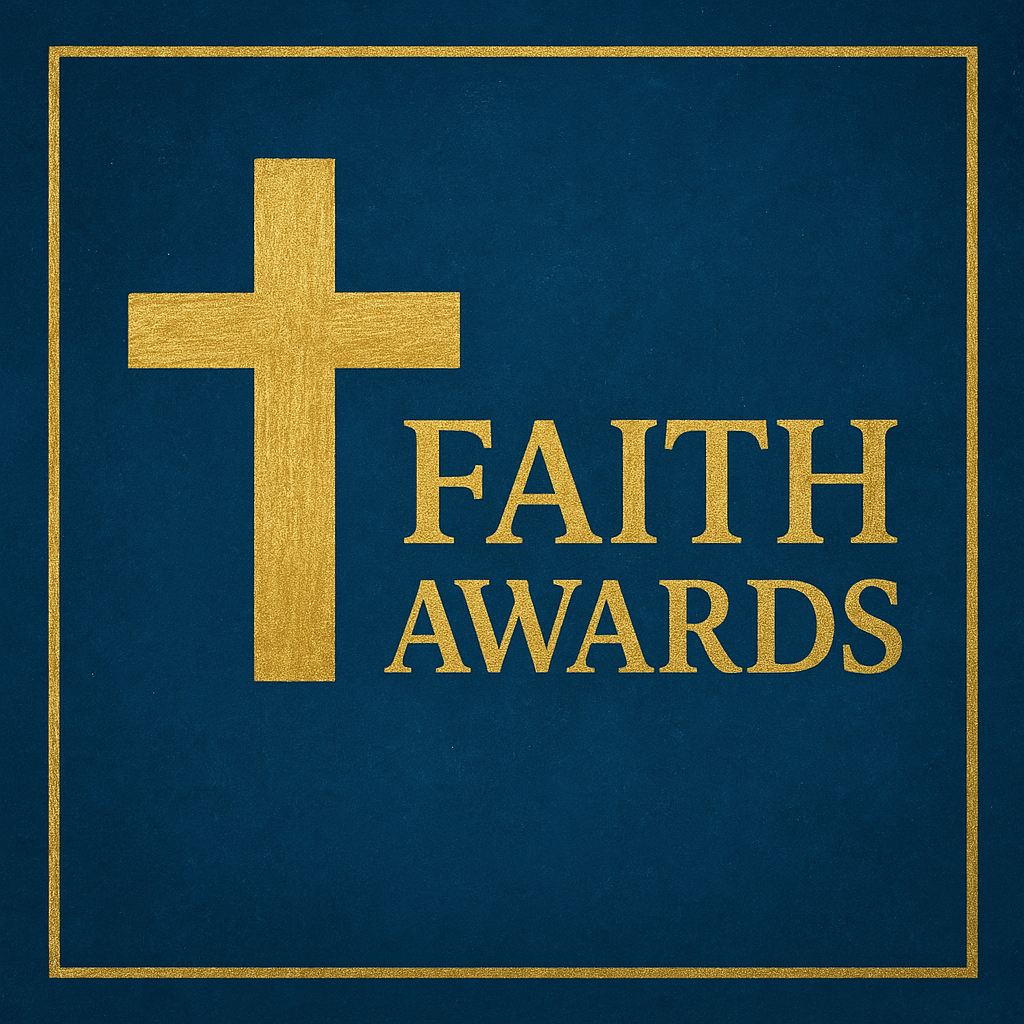 "Not spoiled by success" Faith
Joseph – a special lad who did not drop his head through 13 years of slavery and used his powers in Egypt for God's purposes
Daniel – did not let his political influence and offers of luxury take his eyes of God
David – an overlooked shepherd boy whom God hand-picked to be king but is best known for being a man after God's own heart
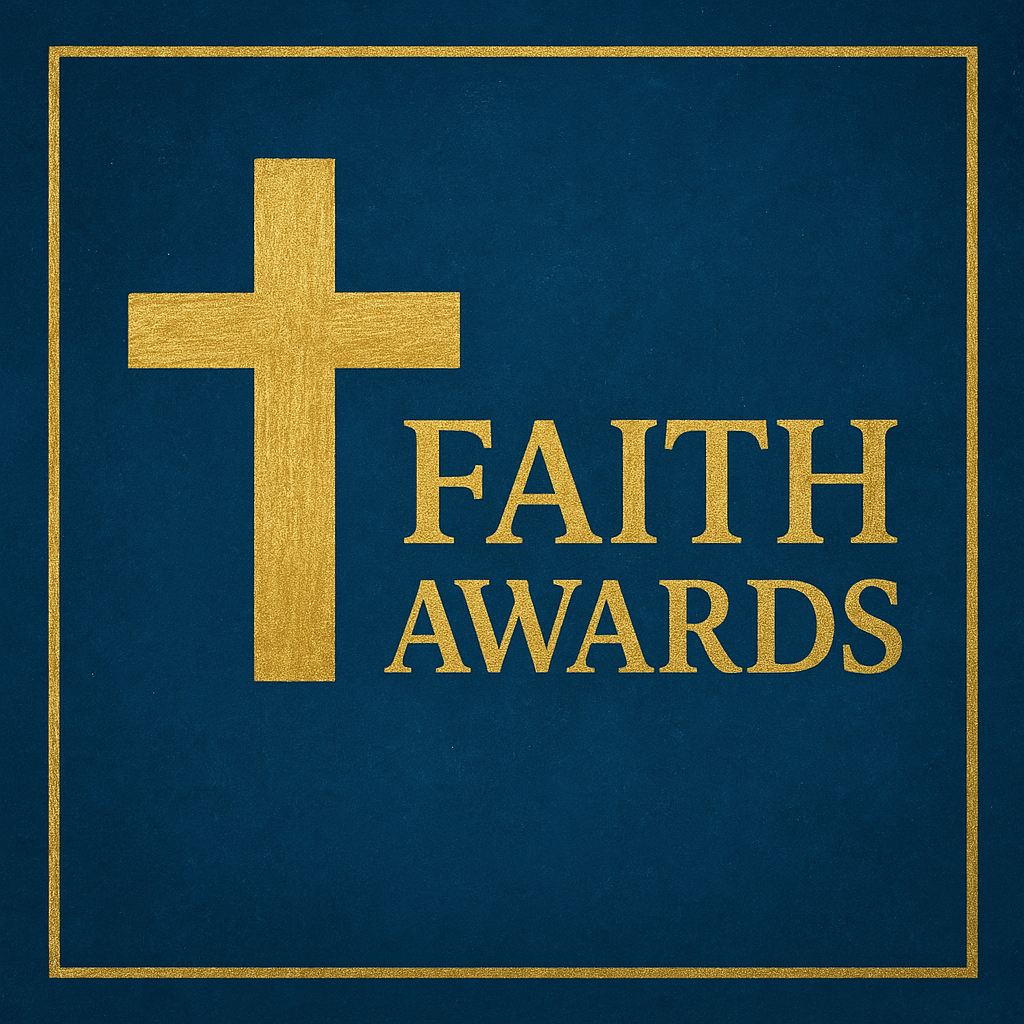 "Aliens and exiles" Faith
Everyone.
Concluding thoughts